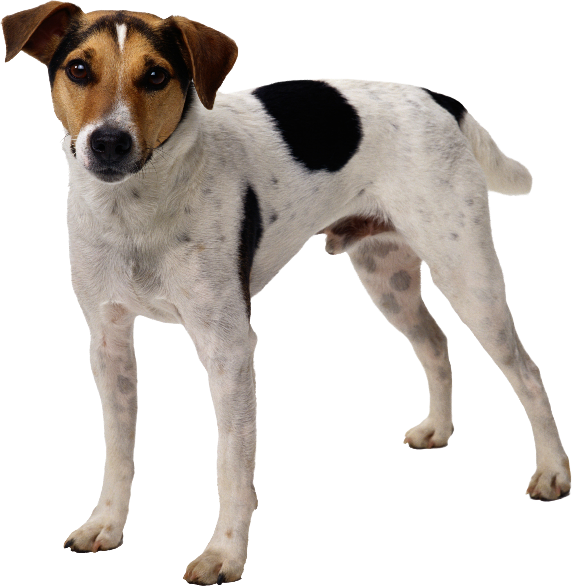 КАК                                ГОВОРЯТ ДОМАШНИЕ ЖИВОТНЫЕ?
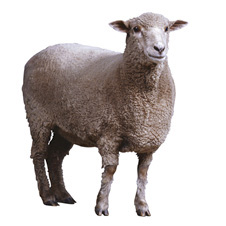 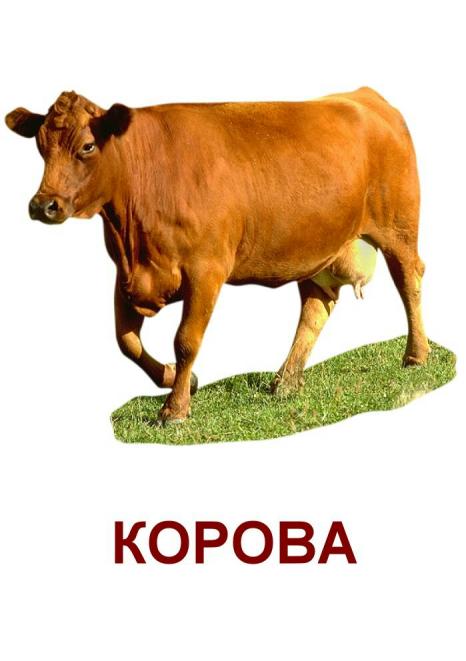 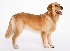 СОБАКА ЛАЕТ
гав-гав
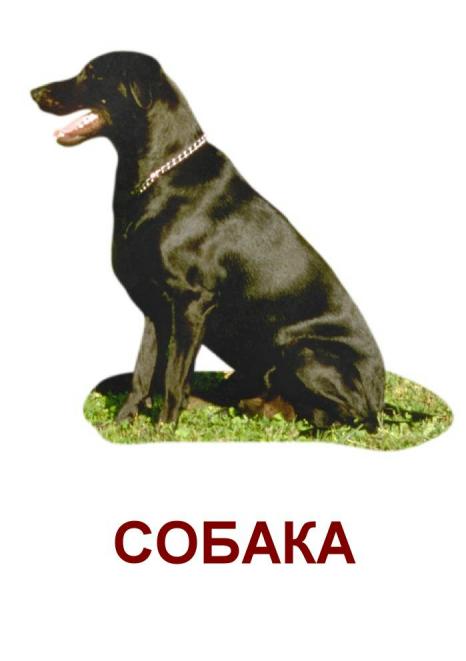 КОШКА МЯУКАЕТ
мяу-мяу
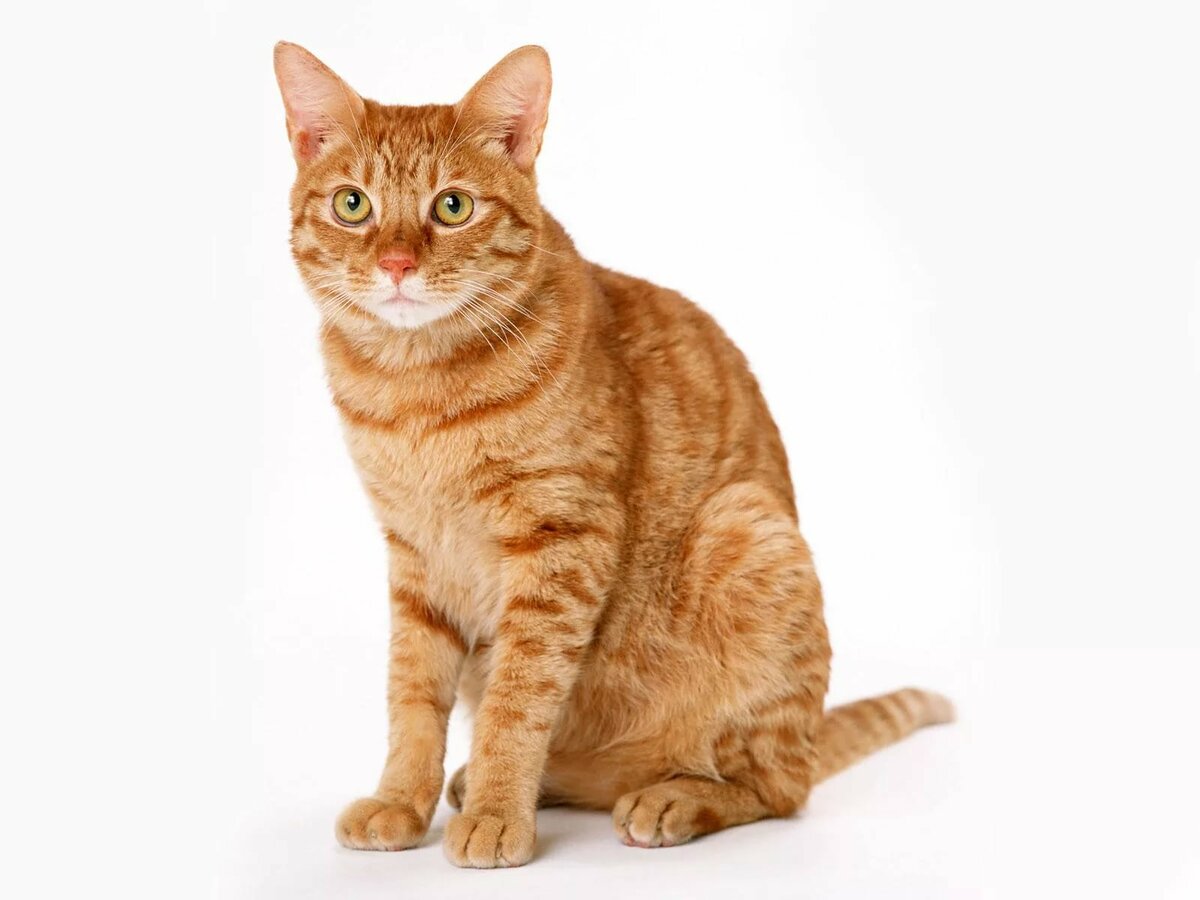 КОРОВА МЫЧИТ
му-у-у
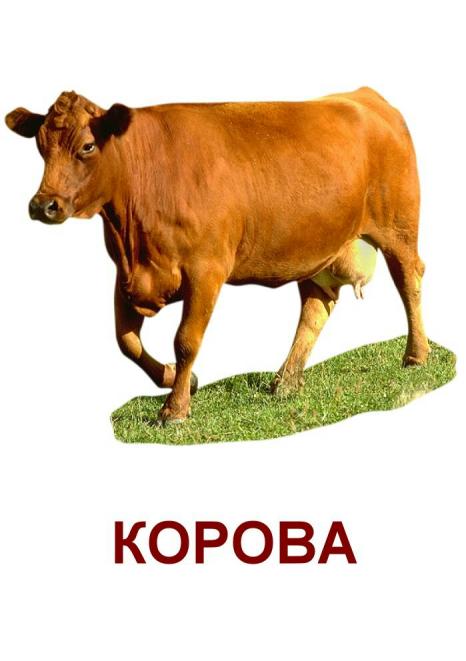 ЛОШАДЬ РЖЕТ
иго-го
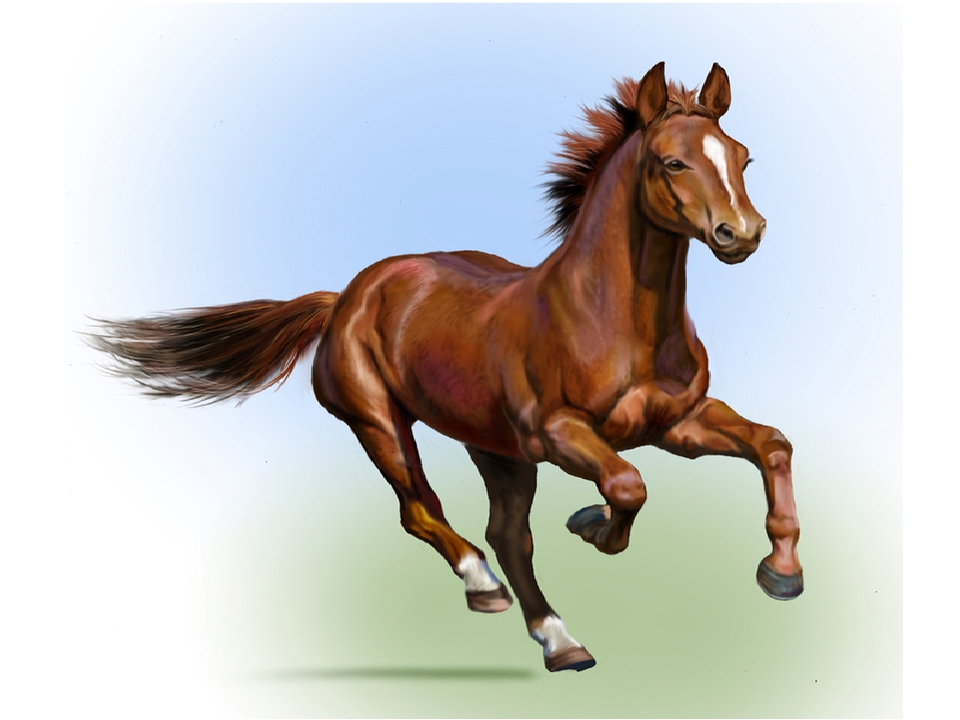 СВИНЬЯ ХРЮКАЕТ
хрю-хрю
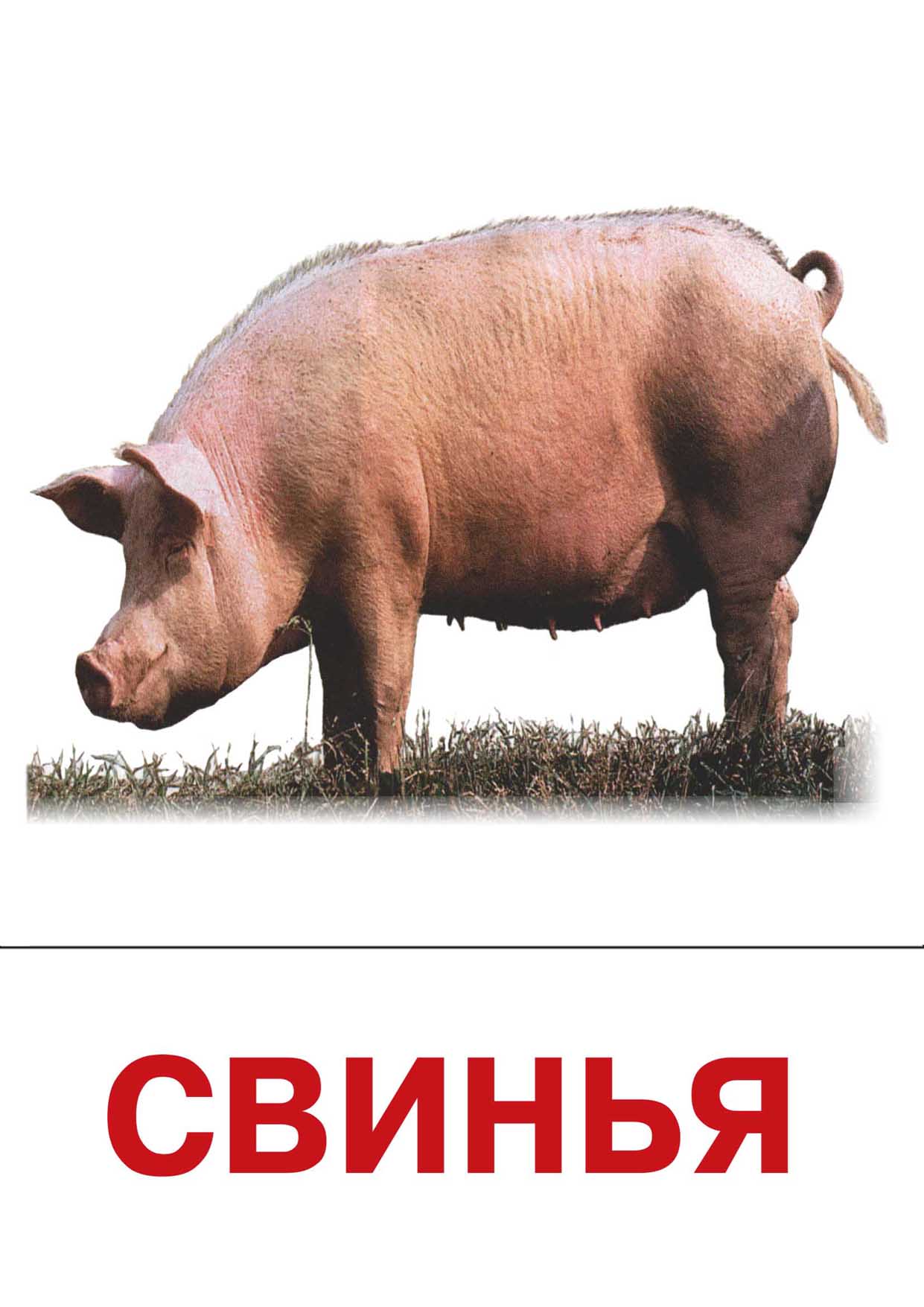 ОВЦА   БЛЕЕТ
бе-е-е
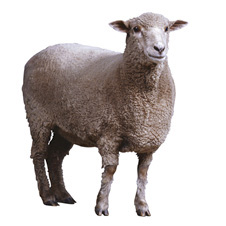 КОЗА    БЛЕЕТ
ме-е-е
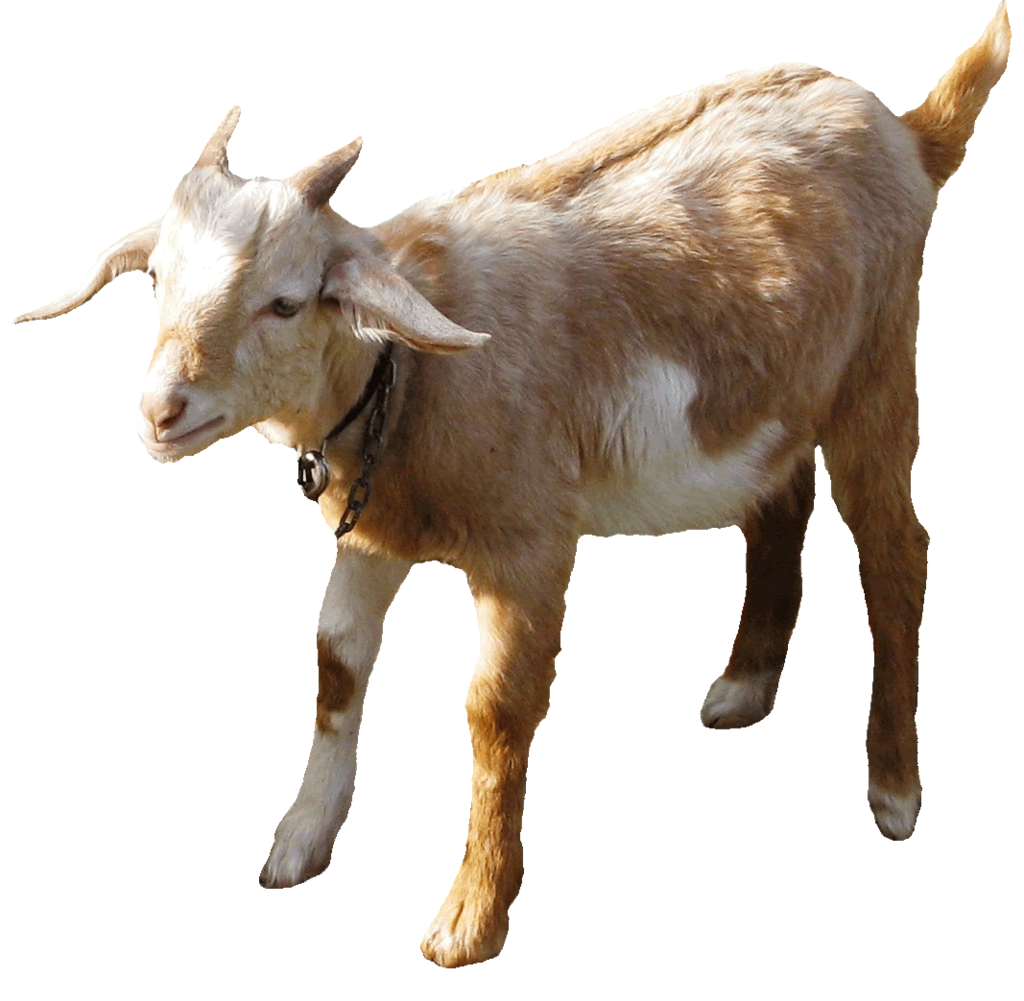 ОСЁЛ КРИЧИТ
иа-иа
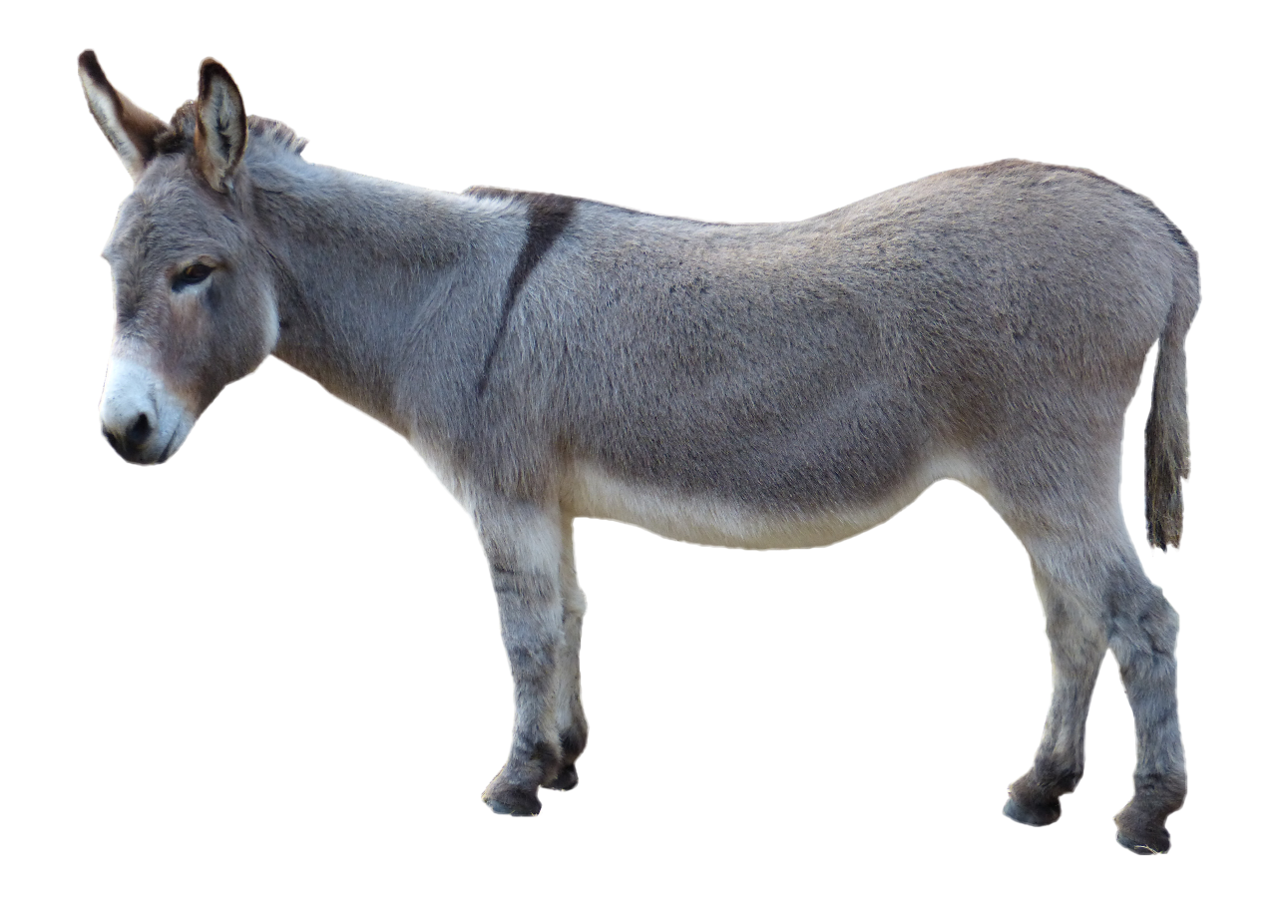 МОЛОДЕЦ!
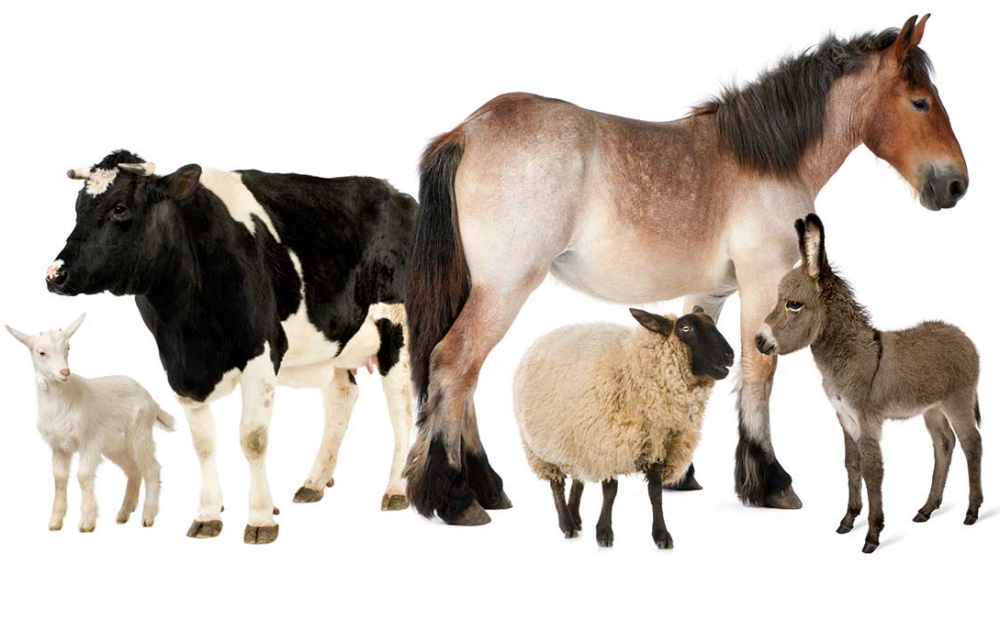